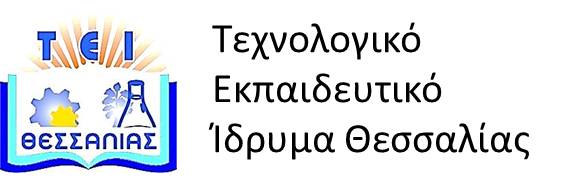 Ενσωματωμένα Συστήματα
Ενότητα 1:  Αρχιτεκτονική Ενσωματωμένων 
Συστημάτων και Μέθοδοι Σχεδίασης.
Διδάσκων: Νικόλαος Χ Πετρέλλης,
Επίκουρος Καθηγητής.
Τμήμα Μηχανικών Πληροφορικής, 
Τεχνολογικής Εκπαίδευσης.
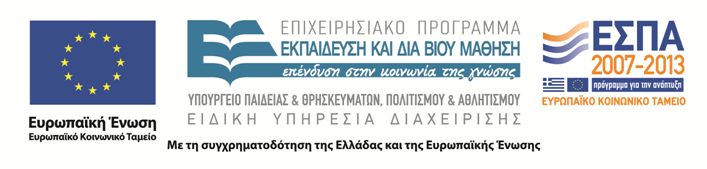 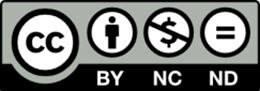 Άδειες χρήσης
Το παρόν εκπαιδευτικό υλικό υπόκειται στην παρακάτω άδεια χρήσης Creative Commons (C C): Αναφορά δημιουργού (B Y), Μη εμπορική χρήση (N C), Μη τροποποίηση (N D), 3.0, Μη εισαγόμενο. 
Για εκπαιδευτικό υλικό, όπως εικόνες, που υπόκειται σε άλλου τύπου άδειας χρήσης, η άδεια χρήσης αναφέρεται ρητώς.
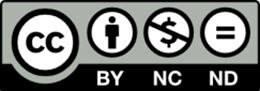 2
Χρηματοδότηση
Το παρόν εκπαιδευτικό υλικό έχει αναπτυχθεί στα πλαίσια του εκπαιδευτικού έργου του διδάσκοντα. 
Το έργο «Ανοικτά Ακαδημαϊκά Μαθήματα στο ΤΕΙ Θεσσαλίας» έχει χρηματοδοτήσει μόνο τη αναδιαμόρφωση του εκπαιδευτικού υλικού.
Το έργο υλοποιείται στο πλαίσιο του Επιχειρησιακού Προγράμματος  «Εκπαίδευση και Δια Βίου Μάθηση» και συγχρηματοδοτείται από την Ευρωπαϊκή Ένωση (Ευρωπαϊκό Κοινωνικό Ταμείο) και από εθνικούς πόρους.
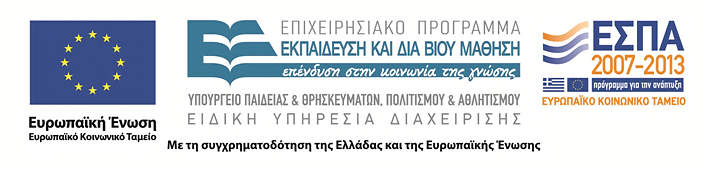 3
Σκοποί ενότητας
Ο αναγνώστης να μπορεί να:
1)  Αντιληφθεί τα ιδιαίτερα χαρακτηριστικά της 
αρχιτεκτονικής Ενσωματωμένων Συστημάτων.
2)  Κατανοήσει τη μεθοδολογία σχεδίασης 
Ενσωματωμένων Συστημάτων, και ιδιαίτερους τρόπους περιγραφής.
3)  Κατανοήσει το στάδιο Επιμερισμού Διαδικασιών 
σε Υλικό και Λογισμικό.
4)  Αντιληφθεί την ανάγκη για Συν-εξομοίωση 
Ετερογενών Ενσωματωμένων Συστημάτων.
Αρχιτεκτονική και Μέθοδοι Σχεδίασης
4
Περιεχόμενα ενότητας
1)  Ενσωματωμένα συστήματα
2)  Μέθοδοι περιγραφής συστημάτων
3)  Επιμερισμός διαδικασιών
4) Συν-εξομοίωση
Αρχιτεκτονική και Μέθοδοι Σχεδίασης
5
Ενσωματωμένα συστήματα (Embedded systems)
Ειδικού σκοπού υπολογιστές, που σχεδιάζονται και βελτιστοποιούνται για συγκεκριμένη εφαρμογή (π.χ. οικιακές, δικτυακές συσκευές, αυτοματισμοί, και τα λοιπά).
Συχνά έχουν απαιτήσεις «Πραγματικού Χρόνου» και μικρού Σφάλματος.
Πολυπλοκότητα:  Απλοί μικροελεγκτές έως Πολυεπεξεργαστικά Συστήματα (ομογενή ή ετερογενή). 
«Ενσωματώνουν» CPUs και περιφερειακά κυκλώματα, σε ένα ολοκληρωμένο σύστημα.
«Ενσωματώνονται» σε μεγαλύτερα συστήματα, όπως υπολογιστές, οχήματα, ηλεκτρομηχανικά συστήματα.
Αρχιτεκτονική και Μέθοδοι Σχεδίασης
6
Γενική αρχιτεκτονική
Αρχιτεκτονική και Μέθοδοι Σχεδίασης
7
Γενική μεθοδολογία σχεδιασμού ενσωματωμένων συστημάτων
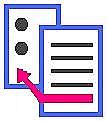 Αρχιτεκτονική και Μέθοδοι Σχεδίασης
8
Μέθοδοι περιγραφής συστημάτων: Διάγραμμα ροής ελέγχου (Control Flow Graph)
Αρχιτεκτονική και Μέθοδοι Σχεδίασης
9
Διάγραμμα ροής δεδομένων(Data Flow Graph)
Αρχιτεκτονική και Μέθοδοι Σχεδίασης
10
Γράφοι εξαρτήσεων (Dependency Graphs)
Αρχιτεκτονική και Μέθοδοι Σχεδίασης
11
Πεπερασμένες μηχανές καταστάσεων (Finite State Machines - FSM) (1)
Αρχιτεκτονική και Μέθοδοι Σχεδίασης
12
Πεπερασμένες μηχανές καταστάσεων (Finite State Machines - FSM) (2)
Αρχιτεκτονική και Μέθοδοι Σχεδίασης
13
Trellis Diagram
Αρχιτεκτονική και Μέθοδοι Σχεδίασης
14
Γράφος παραγόντων (Factor Graph)
f1(x1, x2, x3) f2(x2, x4, x5) f3(x1, x3) f4(x2, x5)
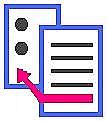 Αρχιτεκτονική και Μέθοδοι Σχεδίασης
15
Βασικά ζητήματα που αφορούν τον επιμερισμό διαδικασιών
1.  Εξάρτηση διαδικασιών.
2.  Παραλληλία διαδικασιών λογισμικού.
3.  Επαναχρησιμοποίηση πόρων υλικού.
4.  Δρομολόγηση διαδικασιών.
5.  Κόστος επικοινωνίας:
α)  διαδικασιών λογισμικού,
β)  διαδικασιών λογισμικού και υλικού,
γ)  διαδικασιών υλικού.
Αρχιτεκτονική και Μέθοδοι Σχεδίασης
16
Προσεγγίσεις Επιμερισμού HW/SW
1.  Interactive σχεδιασμός (Ptolemy, CoWare, Music).
2.  Περιγραφή με HardwareC (VULCAN - De Micheli).  
Αρχικά όλες οι διαδικασίες σε HW.
3.  COSYMA (Ernst). Αρχικά όλες οι διαδικασίες σε SW.
4.  Προσέγγιση W. Wolf. Μετακίνηση διαδικασιών 
μεταξύ επεξεργαστών για βέλτιστη χρήση πόρων (επεξεργαστές, δίαυλοι επικοινωνίας).
5.  Περιγραφή προβλήματος με Γραμμικό 
Προγραμματισμό. (Nieman - Marwedel).
Αρχιτεκτονική και Μέθοδοι Σχεδίασης
17
Γράφος Εξάρτησης
1.  Αποτελείται από κόμβους που αντιπροσωπεύουν 
διαδικασίες. Οι πιθανές υλοποιήσεις διαδικασιών, χαρακτηρίζονται από κόστος, καθυστέρηση, και τύπο.
2.  Κατευθυνόμενες ακμές που αντιπροσωπεύουν το κόστος, και 
την καθυστέρηση της επικοινωνίας διαδικασιών. Εξαρτάται από τον τύπο των υλοποιήσεων διαδικασιών, που επικοινωνούν.
3.  Κόστος: επιφάνεια πυριτίου, διαστάσεις μνήμης, 
κατανάλωση ισχύος, κόστος ανάπτυξης, και τα λοιπά.
4.  Μέτρηση καθυστέρησης: υπολογισμός εντολών, εξομοίωση 
κυκλώματος, μέτρηση από πρωτότυπο, profiling, και άλλα.
5.  Βιβλιοθήκες υλοποιήσεων.
Αρχιτεκτονική και Μέθοδοι Σχεδίασης
18
Παραδείγματα κόστους επικοινωνίας
1.  Διαδικασίες Λογισμικού: Εγγραφή σε περιοχή μνήμης, και  
ανάγνωση από την ίδια περιοχή.
2.  Διαδικασίες Λογισμικού που εκτελούνται από τον ίδιο  
επεξεργαστή: Κόστος task switching.
3.  Διαδικασίες Υλικού που υλοποιούνται με διαφορετικούς 
πόρους: Αφιερωμένοι δίαυλοι.
4.  Διαδικασίες Υλικού που υλοποιούνται με τον ίδιο πόρο: 
Χρήση  προσωρινής μνήμης για ανατροφοδότηση αποτελεσμάτων στην είσοδο.
5.  Διαδικασία Λογισμικού με Διαδικασία Υλικού: Προσπέλαση 
καταχωρητών ελέγχου, κατάστασης, δεδομένων, και DMA μεταφορές.
Αρχιτεκτονική και Μέθοδοι Σχεδίασης
19
Χρονοδρομολόγηση διαδικασιών
Λαμβάνονται υπόψη:
1)  Γράφος Εξάρτησης.
2)  Πλήθος επεξεργαστών.
3)  Κόστος Επικοινωνίας.
Επιλογές για παράλληλες διαδικασίες:
1)  Παράλληλη εκτέλεση αν 
υπάρχουν διαθέσιμοι επεξεργαστές.
2)  Ξεχωριστοί HW πόροι.
3)  Διαμοιραζόμενοι HW 
πόροι.
4)  Σειριακή εκτέλεση στον 
ίδιο επεξεργαστή.
Αρχιτεκτονική και Μέθοδοι Σχεδίασης
20
Παράδειγμα Γράφου Εξάρτησης
Αρχιτεκτονική και Μέθοδοι Σχεδίασης
21
Παραδείγματα Δρομολόγησης
Αρχιτεκτονική και Μέθοδοι Σχεδίασης
22
Επιμερισμός διαδικασιών (1 από 4)
Ελαχιστοποίηση κόστους με περιορισμούς καθυστέρησης.
Αρχιτεκτονική και Μέθοδοι Σχεδίασης
23
Επιμερισμός διαδικασιών (2 από 4)
Ελαχιστοποίηση κόστους με περιορισμούς καθυστέρησης.
Αρχιτεκτονική και Μέθοδοι Σχεδίασης
24
Επιμερισμός διαδικασιών (3 από 4)
Ελαχιστοποίηση καθυστέρησης με περιορισμούς κόστους.
Αρχιτεκτονική και Μέθοδοι Σχεδίασης
25
Επιμερισμός διαδικασιών (4 από 4)
Ελαχιστοποίηση καθυστέρησης με περιορισμούς κόστους.
Αρχιτεκτονική και Μέθοδοι Σχεδίασης
26
Μέθοδοι επίλυσης προβλήματος 01 -   Ακεραίου γραμμικού προγραμματισμού
1.  Enumerated (ελέγχει όλους τους δυνατούς 
συνδυασμούς).
2.  Neighborhood Search.
3.  Descent (τερματίζει σε τοπικά βέλτιστα).
4.  Simulated Annealing.
5.  Tabu Search (εξελιγμένες τεχνικές απόδρασης από 
τοπικά βέλτιστα).
6.  Συνεργασία με πακέτο CPLEX (εξάγει περιγραφή 
προβλήματος σε κατάλληλο format, και αντίστροφα).
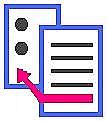 Αρχιτεκτονική και Μέθοδοι Σχεδίασης
27
Συν-εξομοίωση (Co-simulation)
Τύποι Συν-εξομοίωσης:
1)  Mixed signal (Analog - Digital).
2)  Hardware ⁄ Software.
3)  Ηλεκτρομηχανικών συστημάτων + Controller 
HW ⁄ SW.
Τεχνικές ταυτόχρονης εξομοίωσης ετερογενών τμημάτων συστήματος:
1)  Master ⁄ Slave.
2)  Χρήση Ραντεβού.
3)  Time Warp.
Αρχιτεκτονική και Μέθοδοι Σχεδίασης
28
Πρωτόκολλο αφέντη - σκλάβου
Αρχιτεκτονική και Μέθοδοι Σχεδίασης
29
Εξομοίωση με Ραντεβού
Αρχιτεκτονική και Μέθοδοι Σχεδίασης
30
Time Warp Protocol
Αρχιτεκτονική και Μέθοδοι Σχεδίασης
31
Χαρακτηριστικά Συν-εξομοίωσης
1.  Αξιοποίηση των μεθόδων περιγραφής components, 
σε υψηλού επιπέδου γλώσσα:
C Language Interface (Synopsys), Behavioral Language Modeling (Mentor), Programming Language Interface (Cadence).
2.  Χρήση τέτοιων components, για την επικοινωνία με  
τον εξομοιωτή ηλεκτρομηχανικών συστημάτων, και τις διαδικασίες λογισμικού, που εκτελούνται σε επίπεδο λειτουργικού συστήματος, για λόγους ταχύτητας.
3.  Επιλογή κατάλληλης μεθόδου επικοινωνίας 
εξομοιωτών, για μείωση χρόνου επικοινωνίας (sockets, RPCs).
Αρχιτεκτονική και Μέθοδοι Σχεδίασης
32
Επικοινωνία VHDL με εξομοιωτή ηλεκτρομηχανικών συστημάτων
Αρχιτεκτονική και Μέθοδοι Σχεδίασης
33
Επικοινωνία VHDL με εξωτερικές διεργασίες Λογισμικού
Αρχιτεκτονική και Μέθοδοι Σχεδίασης
34
Παράδειγμα: Έλεγχος ταχύτητας οχήματος
Αρχιτεκτονική και Μέθοδοι Σχεδίασης
35
Εξομοίωση προηγούμενου παραδείγματος
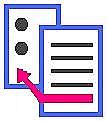 Αρχιτεκτονική και Μέθοδοι Σχεδίασης
36
Τέλος πρώτης ενότητας
Επεξεργασία υλικού: 
Σοφιανίδου Γεωργία
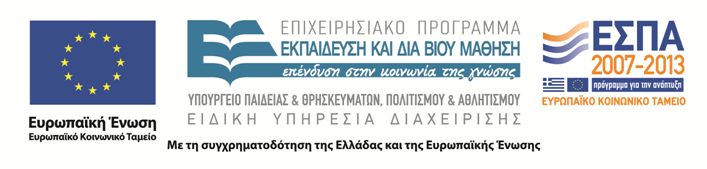 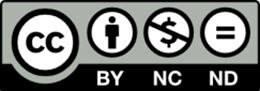